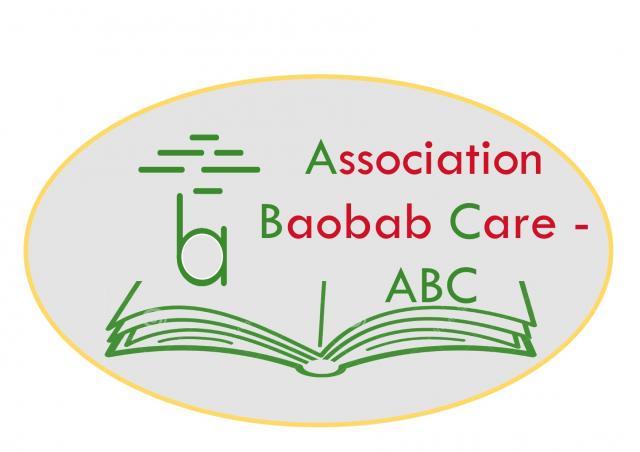 Soyez un acteur pour faire grandir l’Afrique !!! Aidez nous à collecter des livres d’adultes et d’enfants pour les envoyer en Casamance, au Sénégal.
Vous pouvez déposer vos livres le                                          ,                                                          
			entre 7h00 et 20h00,                                              . 

Vous voulez en savoir plus ou vous engager un peu plus. Visitez notre site 
associationbaobabcare.org  et contactez nous.